CopyrightX Lecture 9:Fair UseSelected Illustrations
William Fisher
March 2013
The following images appear in the background of the 9th lecture in the CopyrightX lecture series. A recording of the lecture itself is available at http://ipxcourses.org/lectures/. Removed from their original context, the images will not make much sense. The function of this collection of images is to enable persons who have already watched the lecture to review the material it contains. 

The terms on which these materials may be used or modified are available at http://ipxcourses.org.
Fair Use Factors
Green = favors fairness; Red = disfavors fairness
neutral
neutral
Fair	      Unfair       Fair
Director
Composer
Movies
Actors
“Location”
owners
Screenwriters
Record
Company
releases
Novelist
Master use license
“Work for Hire” agreements
Music
Publisher
Derivative-work license
Synchronization and
performance licenses
Producer
Distribution agreement
Studio
derivative-work
licenses
Rentals plus
performance licenses
Advertiser
Theatres
mechanical license
Merchandise
manufacturer
Compulsory license
HBO, Airlines
Sales
Record
company
TV Networks
Cable
company
Video Stores
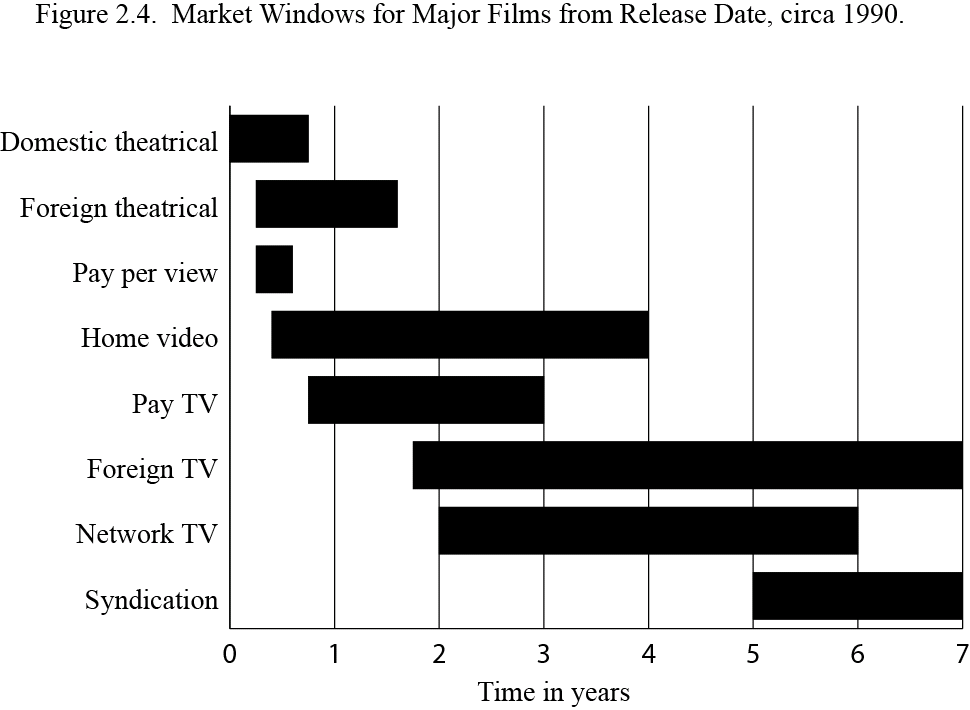 January 14, 2021
Compensation System for Network Broadcasts of Films
Studio
Advertisers
licenses
advertising fees
license fees
TV Networks
free programming
(with embedded ads)
product
purchases
Viewers
cost of VCRs
VCRs
Sony
Holdings of Sony
Manufacturer of a device that can be used to violate the copyright laws is liable for contributory copyright infringement if and only if the device is not capable of  substantial noninfringing uses
Timeshifting copyrighted programs is a fair use
Justice Blackmun, dissenting
“The situations in which fair use is most commonly recognized are listed in section 107 itself; fair use may be found when a work is used ‘for purposes such as criticism, comment, news reporting, teaching, . . . scholarship, or research.’ …  Each of these uses … reflects a common theme: each is a productive use, resulting in some added benefit to the public beyond that produced by the first author’s work. The fair use doctrine, in other words, permits works to be used for ‘socially laudable purposes.’  I am aware of no case in which the reproduction of a copyrighted work for the sole benefit of the user has been held to be fair use.”
January 14, 2021
Justice Blackmun, dissenting
“The requirement that a putatively infringing use of a copyrighted work, to be ‘fair,’ must not impair a ‘potential’ market for the work has two implications.  First, an infringer cannot prevail merely by demonstrating that the copyright holder suffered no net harm from the infringer's action.  Indeed, even a showing that the infringement has resulted in a net benefit to the copyright holder will not suffice.  Rather, the infringer must demonstrate that he had not impaired the copyright holder's ability to demand compensation from (or to deny access to) any group who would otherwise be willing to pay to see or hear the copyrighted work.  Second, the fact that a given market for a copyrighted work would not be available to the copyright holder were it not for the infringer's activities does not permit the infringer to exploit that market without compensating the copyright holder.”
January 14, 2021
Home video spending
Theater spending
CONSUMER HOME VIDEO AND THEATER SPENDING
Compound annual growth rates
1980-2003
1999-2003
+27%
+14%
Home video
+6%
+7%
Theater
$millions
Harper & Row
Ford & ghost writer
payment
copyright
Harper & Row
“purloined” copy
Infringement
suit
The Nation
Cancel contract
Article with
300-400 
copied
words
$
part payment
license
Time Magazine
Public
Campbell
“The first factor in a fair use enquiry is ‘the purpose and character of the use.’… The central purpose of this investigation is to see, in Justice Story's words, whether the new work merely ‘supersede[s] the objects’ of the original creation, or instead adds something new, with a further purpose or different character, altering the first with new expression, meaning, or message; it asks, in other words, whether and to what extent the new work is ‘transformative.’ Although such transformative use is not absolutely necessary for a finding of fair use, Sony, [464 U.S.] at 455, n.  40, the goal of copyright, to promote science and the arts, is generally furthered by the creation of transformative works. Such works thus lie at the heart of the fair use doctrine's guarantee of breathing space within the confines of copyright, see, e. g., Sony, supra, at 478-480 (Blackmun, J., dissenting), and the more transformative the new work, the less will be the significance of other factors, like commercialism, that may weigh against a finding of fair use.”
Campbell
“Modern dictionaries accordingly describe a parody as a ‘literary or artistic work that imitates the characteristic style of an author or a work for comic effect or ridicule,’ or as a ‘composition in prose or verse in which the characteristic turns of thought and phrase in an author or class of authors are imitated in such a way as to make them appear ridiculous.’ For the purposes of copyright law, the nub of the definitions, and the heart of any parodist’s claim to quote from existing material, is the use of some elements of a prior author's composition to create a new one that, at least in part, comments on that author's works.”
January 14, 2021
Sega (CA9 1992)
Licensed 
Games
Sega Games
Accolade
Games
License fees
TMSS
Sega Genesis III
Videopipeline (2008)
Friedman (2011);
Cariou (2011)
Fairey (2011)
Socially 
beneficial
Dr. Seuss (1997)
Connectix (2000)
Kelly (2003);
Perfect 10 (2007);
AV (2009); White (2013)
Gaylord (2010)
Graham (2006)
Salinger (2010)
Nunez (2006)
Castle Rock 
(1998)
Critical of π
Different
Purpose
Creative
Parody
Rogers (1992)
Campbell (1994);
Leibovitz (1998);
Suntrust (2001);
Mattel (2003)
Free Republic (2000)
Physical
modifications
Blanch (2006)
Lennon (2008)
January 14, 2021
Strength of Copyright Protection
Factual
Creative
Unpublished                                                               Published
January 14, 2021
Factor 4:  Markets
Anyone willing to pay
P willing to license
P likely to license
Reasonable
Traditional
Likely to develop
Existing
© 2014, William Fisher.  This work is licensed under the Creative Commons Attribution-NonCommercial-ShareAlike 2.5 License.